Figure 5.  GABA contributes to the excitatory drive in CA1 interneurons. Traces of responses evoked in GG interneurons ...
Cereb Cortex, Volume 13, Issue 6, June 2003, Pages 684–692, https://doi.org/10.1093/cercor/13.6.684
The content of this slide may be subject to copyright: please see the slide notes for details.
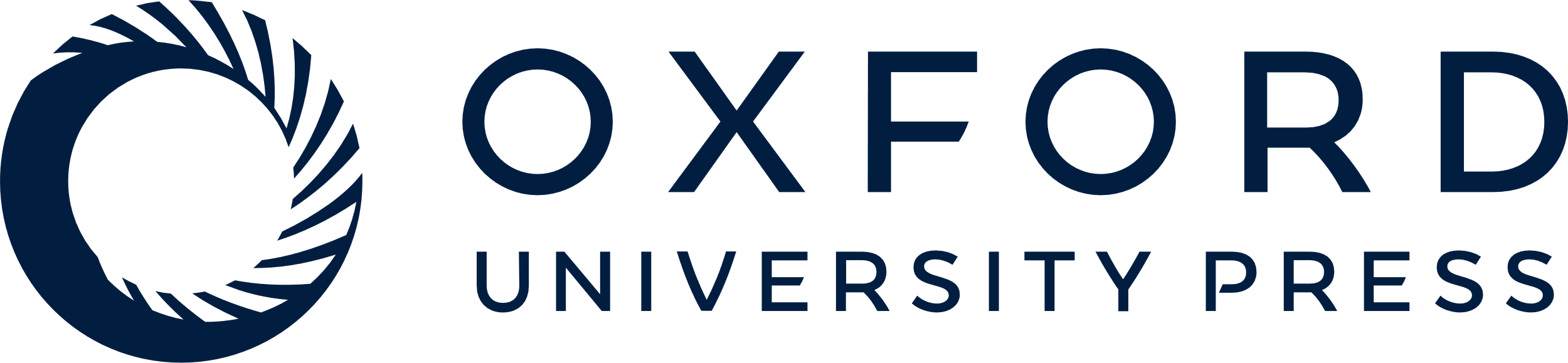 [Speaker Notes: Figure 5.  GABA contributes to the excitatory drive in CA1 interneurons. Traces of responses evoked in GG interneurons by electrical stimulation are recorded in cell-attached configuration in embryonic slices. Glutamatergic antagonists (CNQX, 20 μM; D-APV, 40 μM) reduce the number of spikes evoked in control conditions (CTRL). They are completely suppressed by further addition of bicuculline (10 μM) and are again evoked after washout of the drugs.


Unless provided in the caption above, the following copyright applies to the content of this slide: © Oxford University Press]